March Meeting
Zoom Meeting & 700 Governors Drive
3-27-2024 10:00 AM
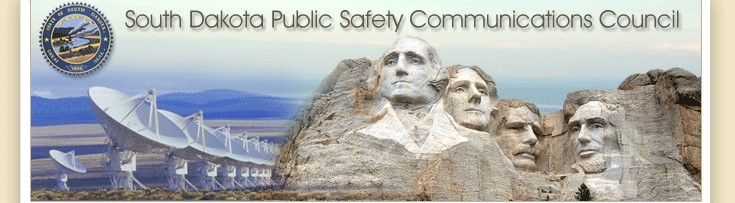 Agenda
10:00 AM Call Meeting to Order- Chairman
Roll Call of Members- Secretary
Additional Items to be added to agenda
Approve meeting minutes of December meeting
Organizations
Police Chiefs Assn. – Jason Jones
Sheriff’s Assn – Steve Swenson
DCI/Attorney General – Chad Mosteller
GFP – Bruce Nachtigall
DOT – Brian Wacholz
National Guard – David Goodwin
Emergency Managers – Pat Harrington
Firefighters – Charlie Kludt
Healthcare – Tim Rave
Highway Patrol – Garrett Wellman
APCO/NENA – Kevin Karley
EMT – Brent Long
Wildland Fire – Ray Black
County Commissioners – Kade Haley
Health Department – Chuck Kevghas
Tribal Governments – Jim Pearson
Federal Government – Andy Barth
BIT Engineering – Trent Nincehelser
SD Senate – John Wiik
SD House of Representatives – David Kull
911 – Jason Husby
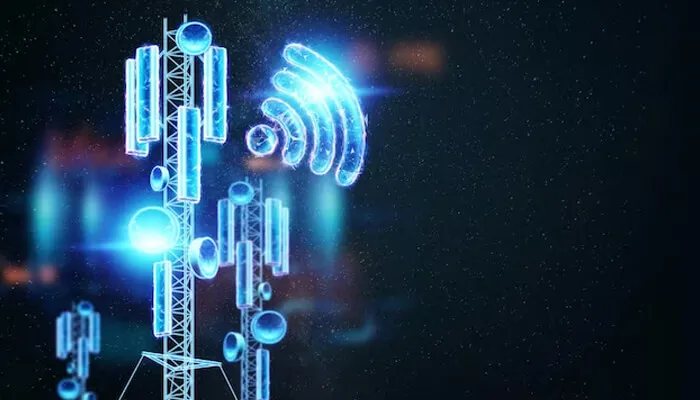 New Business
1. SWIC Updates – Todd Dravland (SWIC South Dakota)
2. System Upgrade Status – Completed
System Cleanup/Unused radios post project
Smart Connect/Critical Connect – start identifying standards for Wi-Fi and LTE interoperability with RF
RoIP Policy – first draft
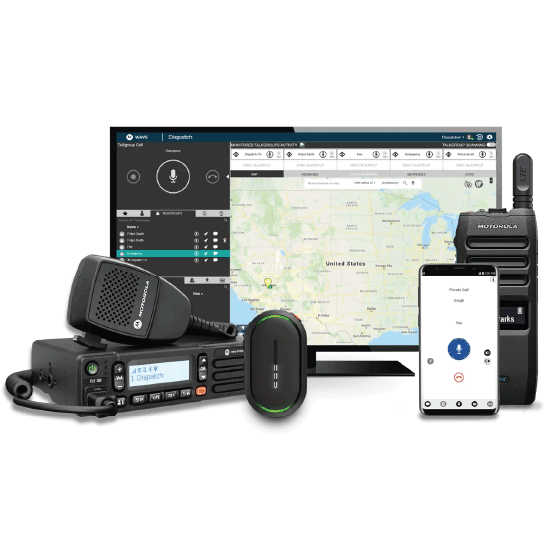 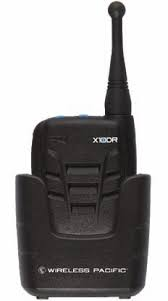 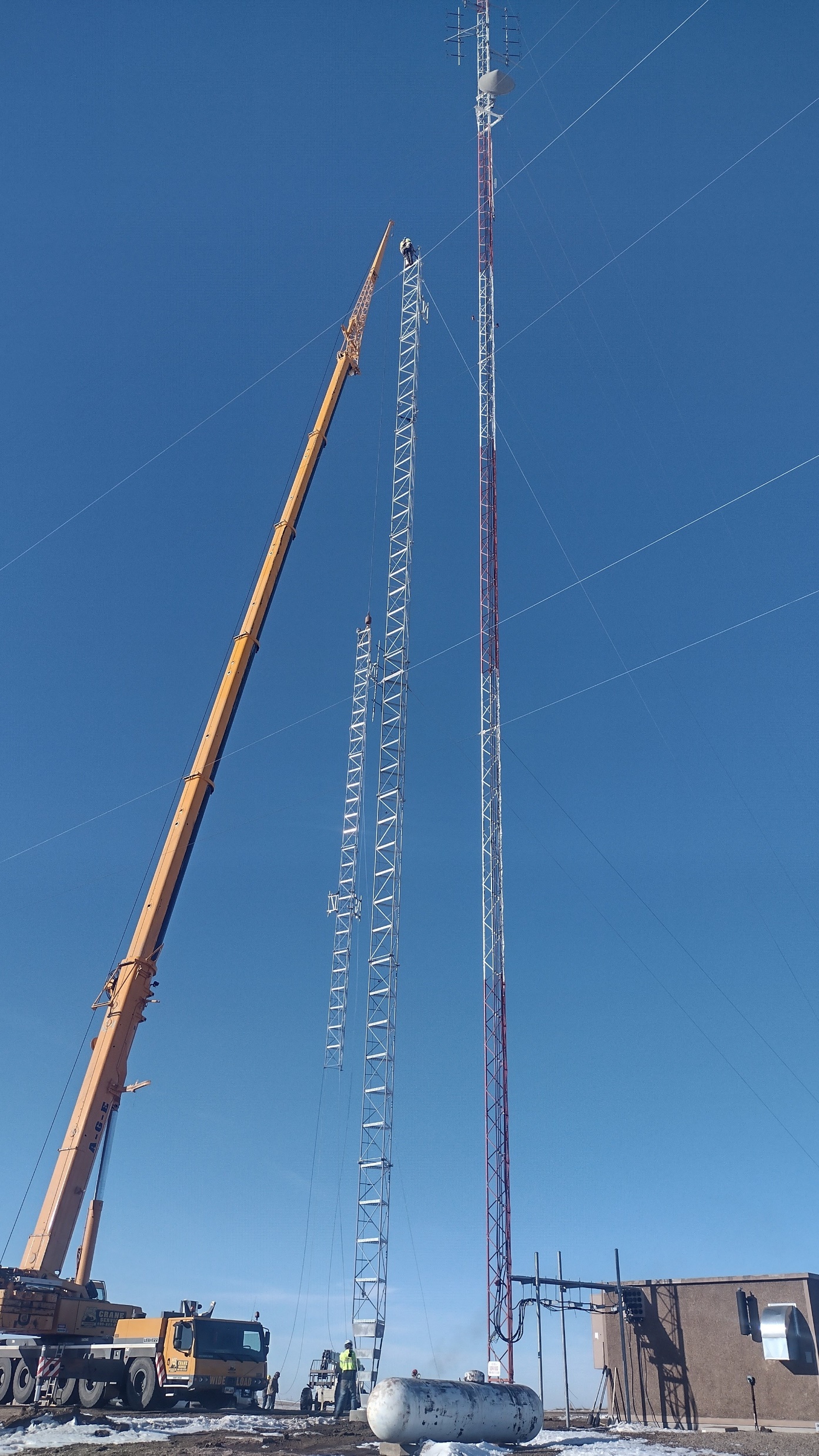 New Business (continued)
3. Radio Programming challenges
Review - 100 User minimum requirement for volunteers
Continue to seek programming volunteers within your organizations
Monthly town hall style meetings for volunteers with State Radio staff
RF programmer forum
4. Isabel Tower site replacement update – Complete
5. New SRC tech solutions presentation – Recent technical innovation to bridge gaps in RF communications
TLK 110
X10DR (testing)
Smart Connect
Responder Network SSID
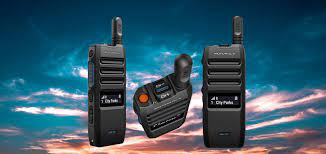 New Business (continued)
6. Formula for Identifying Underserved Areas – motion to approve as standard for SDPSCC
Champion redundant core solution ask for funds
7. I90 Corridor update
$46,000 funding appropriated to state radio for radio coverage study
Will need to define scope of the study and identify consultant 
Determine next steps pending study results
8. Minnehaha County projects update
North Minnehaha simulcast
Plan to move VA subsite in Summer 2024 during tower water tower maintenance
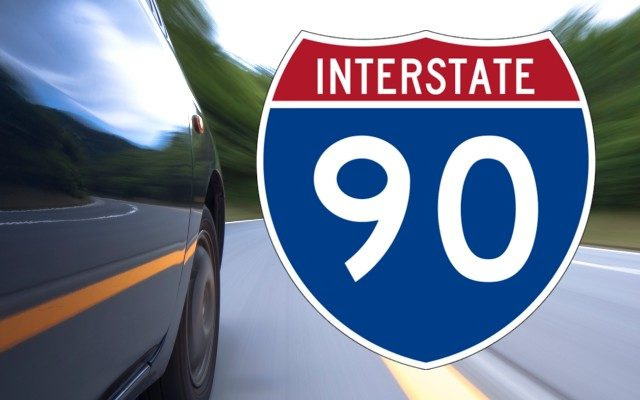 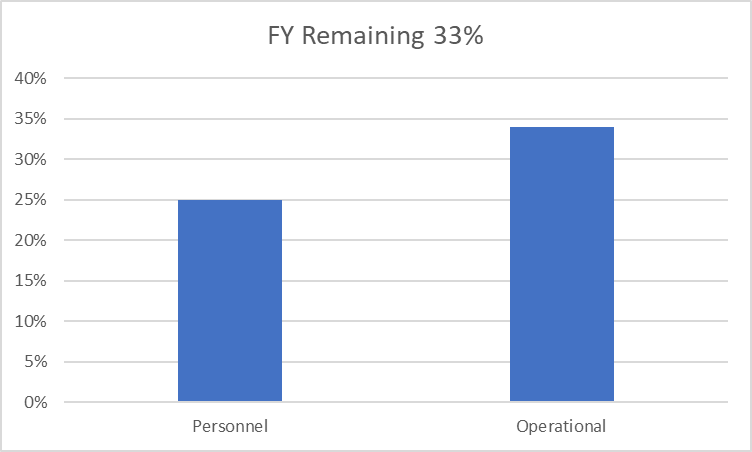 Old Business
Budget
Nearly 22% of total operational budget is paid in July for annual Motorola support contract
34% Personnel and 25% of Operational funds available 
There may be budget challenges this year with the conclusion of P25 project
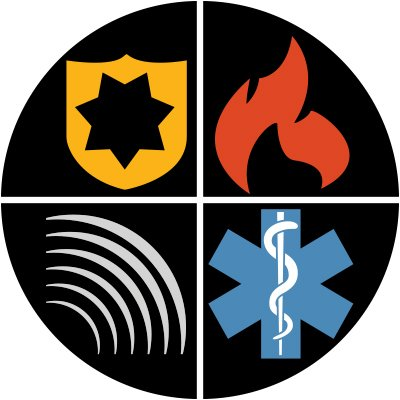 Old Business (Continued)
2. Broadband Subcommittee Report – Kendall Light
FirstNet Buildout Updates– Doug Penniston
3. T-Mobile Presentation
4. Organization Representative Vacancies
NO Vacancies pending formal appointment process currently
John Wiik 6/30/2024
Officer election in upcoming June meeting
Old Business (Continued)
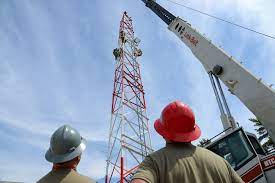 5 Year plan
4. 5 Year Plan Review
Identify and list objectives for years 2027 and 2028
Seeking input from SDPSCC
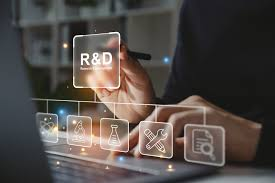 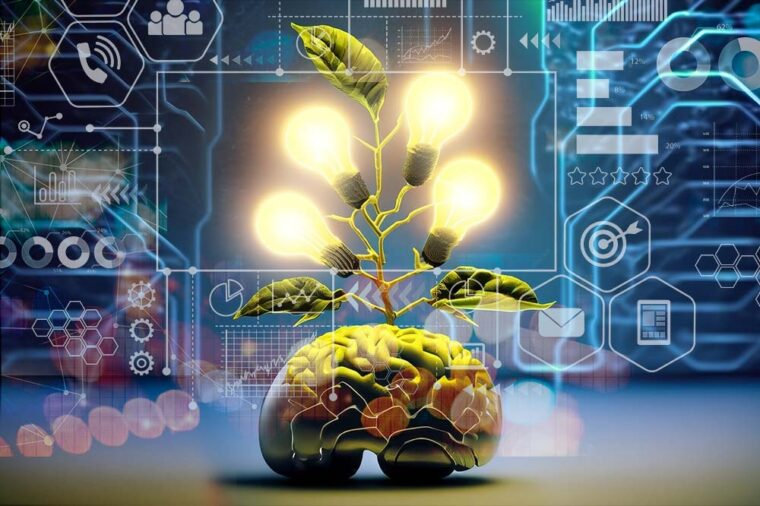 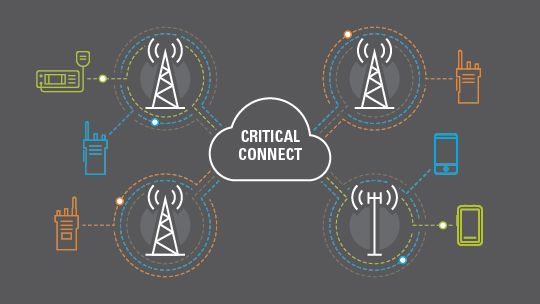 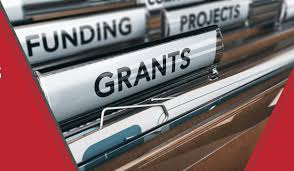 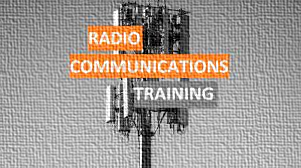 Organizational Reports
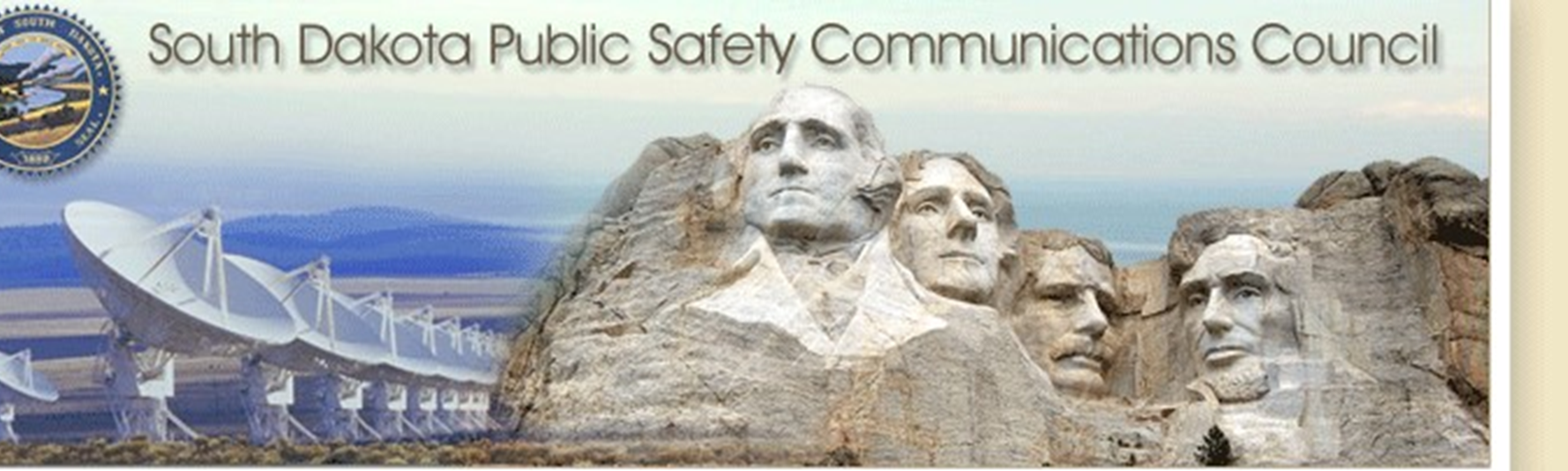 Organization Reports
Police Chiefs Assn. – Jason Jones
Sheriff’s Assn – Steve Swenson
DCI/Attorney General – Chad Mosteller
GFP – Bruce Nachtigall
DOT – Brian Wacholz
National Guard – David Goodwin
Emergency Managers – Pat Harrington
Firefighters – Charlie Kludt
Healthcare – Tim Rave
Highway Patrol – Garrett Wellman
APCO/NENA – Kevin Karley
EMT – Brent Long
Wildland Fire – Ray Black
County Commissioners – Kade Haley
Health Department – Chuck Kevghas
Tribal Governments – Jim Pearson
Federal Government – Andy Barth
BIT Engineering – Trent Nincehelser
SD Senate – John Wiik
SD House of Representatives – David Kull
911 – Jason Husby
Closing Comments
Vice-chair – Garrett Wellman
Member at Large - Kevin Karley
Chair – Bruce Nachtigall
Next Meeting: date, time, location